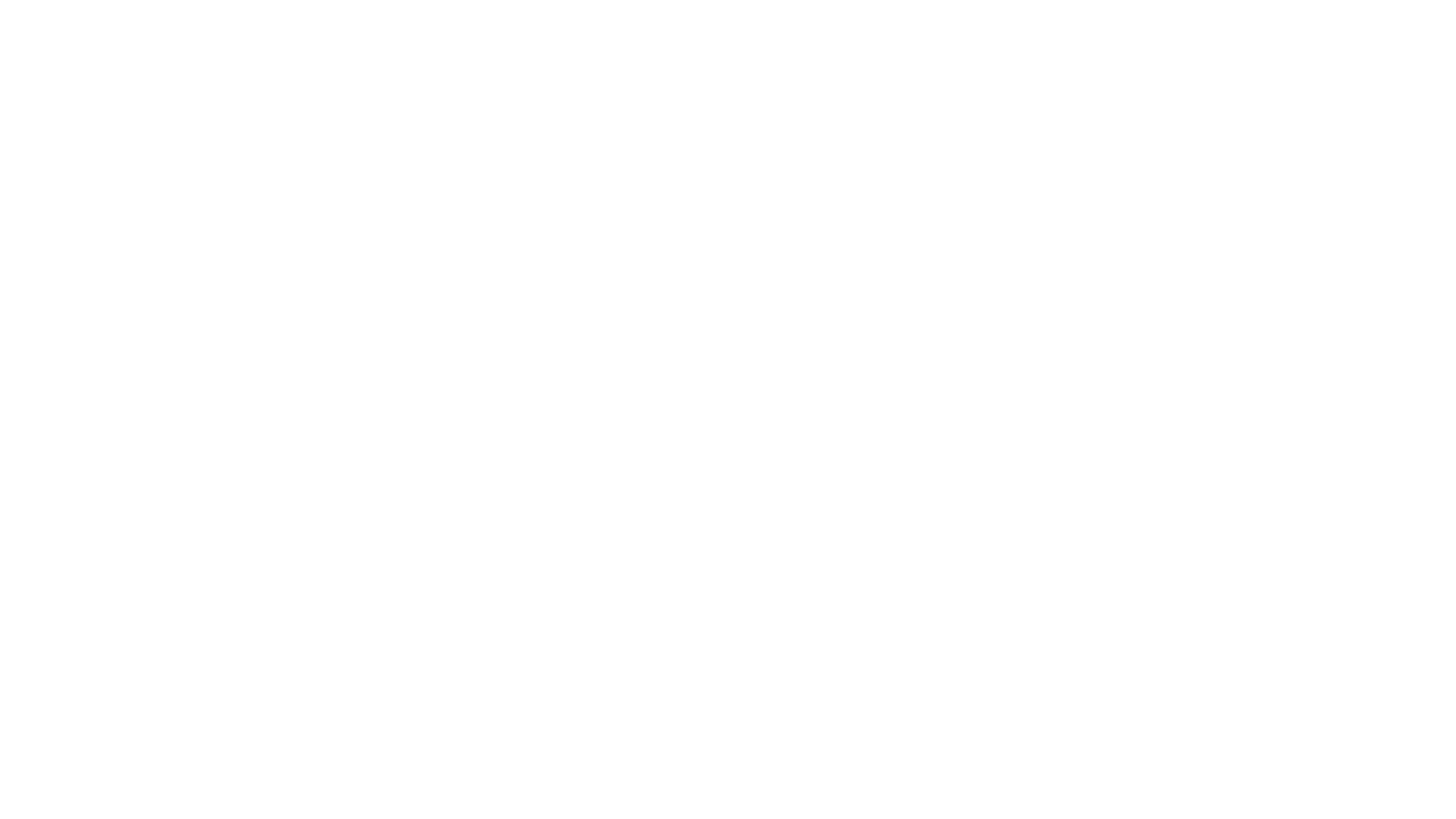 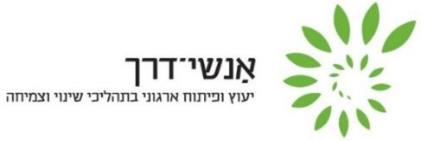 תהליך בחינת שיוך דירות
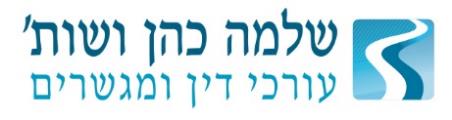 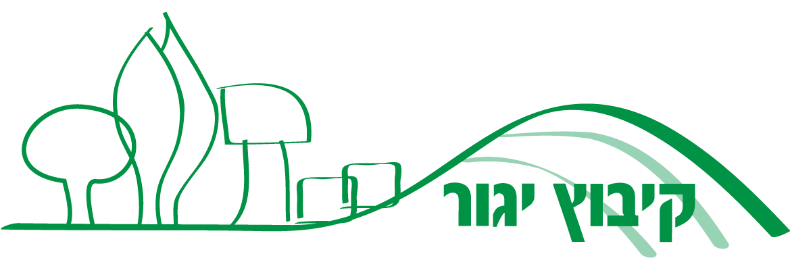 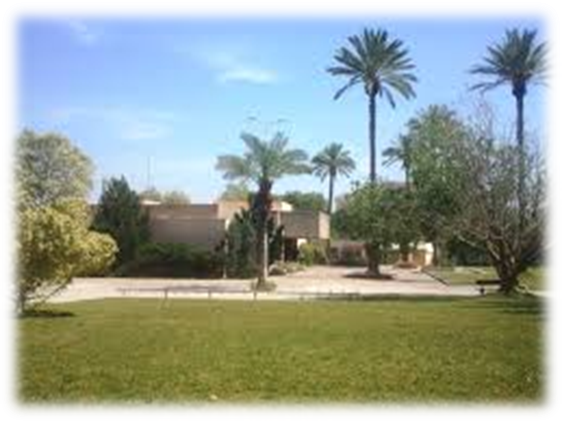 מפגש ציבור
11-6-21
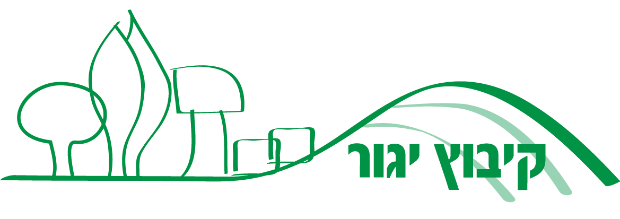 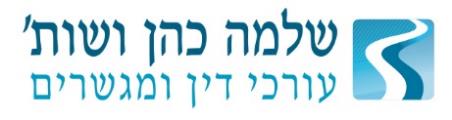 עיקרי הדברים
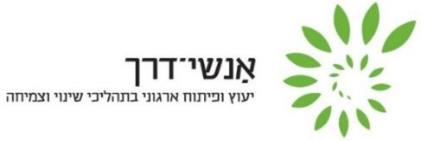 הצגת הרקע לקיום הדיון – עמדת רשות מקרקעי ישראל והצורך בקבלת החלטה האם הדירות בבעלות הקיבוץ או בבעלות החבר (האם לבצע שיוך).
הצגת עקרונות חלופת הסדר דיור קבע ללא שיוך (דירות בבעלות הקיבוץ).
הצגת עקרונות חלופות שיוך הדירות.
הצגת המשמעויות ביחס לכל בחירה.
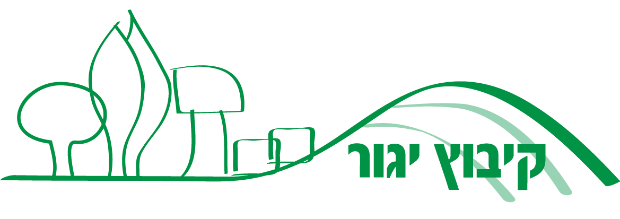 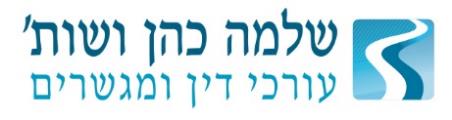 רקע כללי
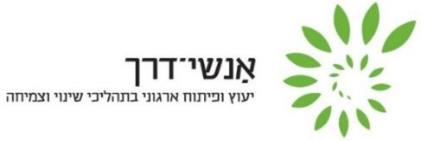 בשנים האחרונות רשות מקרקעי ישראל אימצה גישה מחמירה ביחס להסדרי דיור בקיבוצים.
הרשות מתנגדת לקיומם של הסדרים פנימיים ("שיוך חוזי") המעניקים לחברים זכויות בדירות הקיבוץ, ורואות במימון הבניה על-ידי החבר כסממן מובהק לקיומם של הסדרים כאלו.
קיבוצים המבקשים לקיים הסדרים המעניקים זכויות או מחייבים את החבר במימון ישיר של מגוריו "נדחפים" על-ידי הרשות לביצוע שיוך דירות.
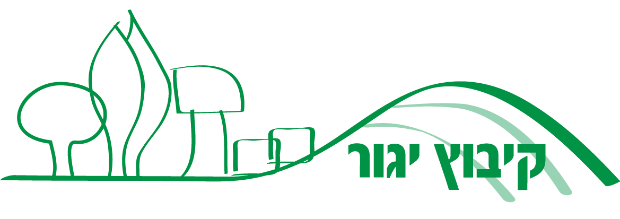 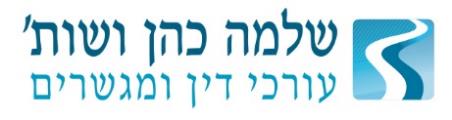 רקע כללי - עמדת רשות מקרקעי ישראל
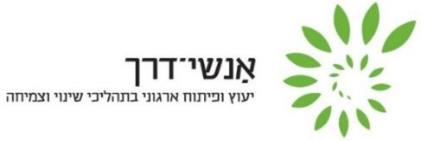 בקיבוצים שאינם מבצעים שיוך דירות – נדרש תצהיר מפורש בדבר העדר זכויות של חבר בבית והצהרה בדבר העדר שיוך:
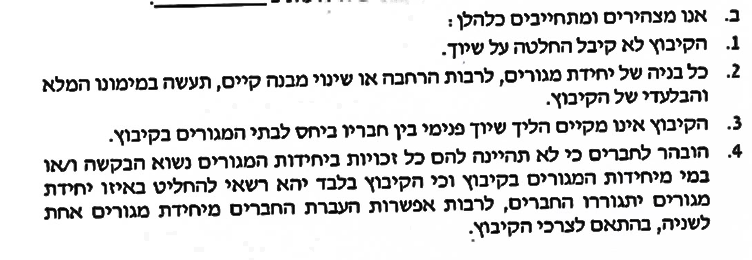 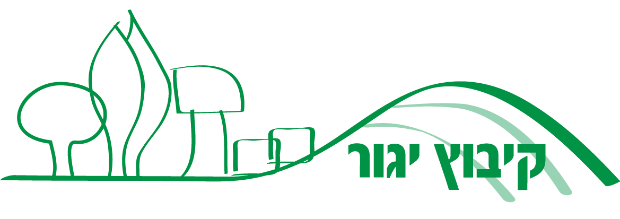 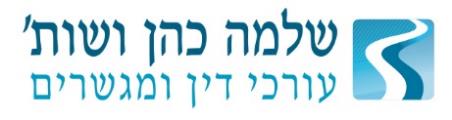 המצב נכון להיום...
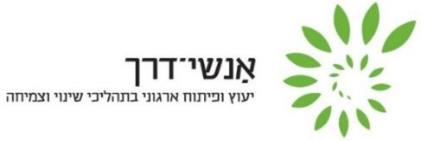 הקיבוץ המסתתר
בתהליך שיוך לאחר קבלת החלטה
(751 , 1592, 1524)
משייך בפועל
שיתופי
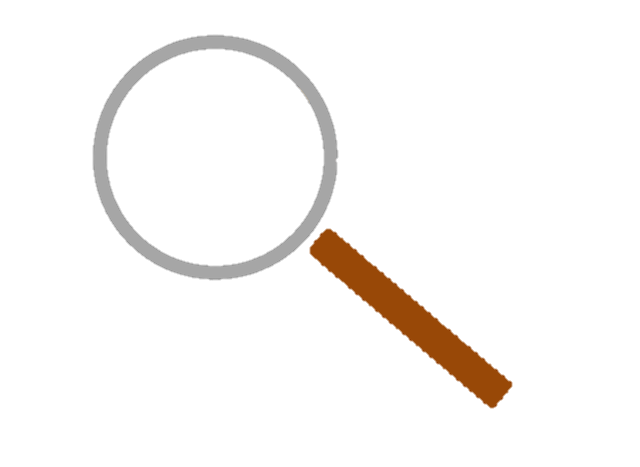 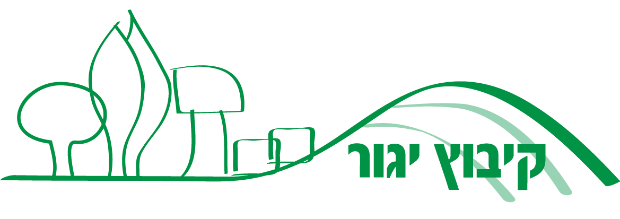 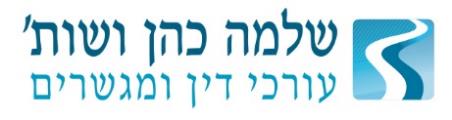 נקודת מוצא – קיבוץ יגור
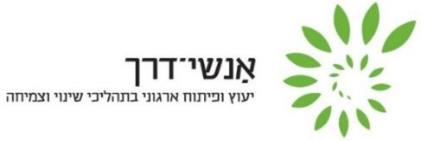 ביגור כיום קיימים היתרי בניה לשכונת "הבלוקונים" בלבד.
היתרי הבניה הבאים (כולל הרחבות בתים קיימים לחברים אחרי 3.2007) מחייבים אותנו להתמודדות עם עמדת הרשות.
מתבקש להגיע להסדר שיקבע מה הכיוון האסטרטגי של הקיבוץ מבחינת זכויות הדיור – הסדר "שיוך דירות" או הסדר שיאפשר הוצאת היתרים במתווה "אי-שיוך" והסדרת הוצאת היתרי הבניה ומתווה הבניה בהתאם למתווה שייקבע.
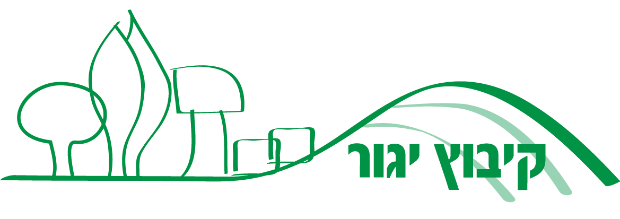 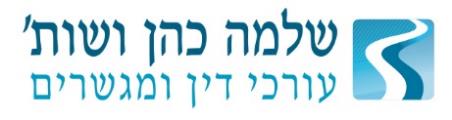 מה נדרש להחליט
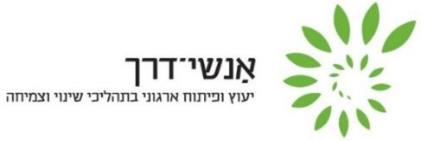 שיוך
לא
כן
הסדר קבע
 לדיור
חלופת אגודה
חלופה ישירה
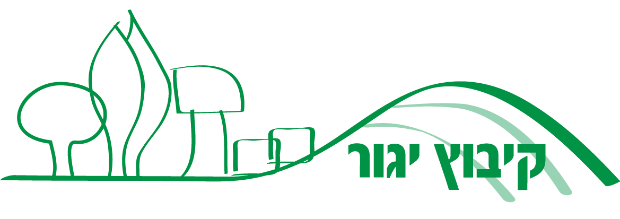 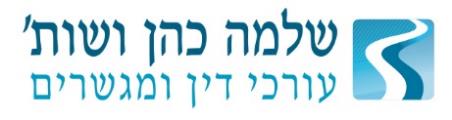 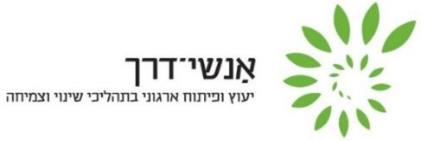 שיוך דירות – הסבר כללי
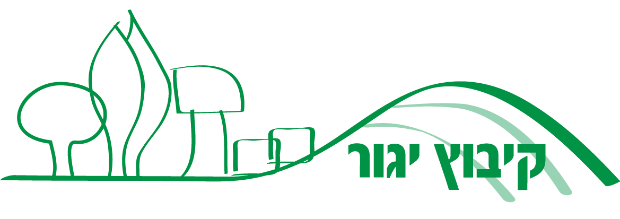 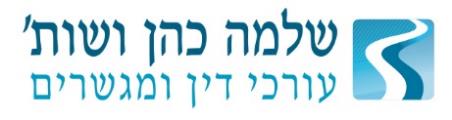 שיוך דירות - כללי
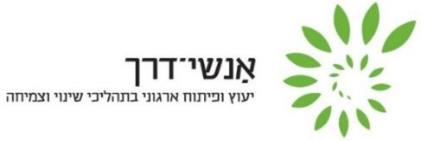 תשלום לרמ"י בגין הקרקע [לאחר הנחה – מוסבר בהמשך].
כל חבר הופך לבעל נכס - יהיה רשאי בעתיד למכור, להשכיר, להוריש – לפי כללים מוסכמים שייקבעו ובהתאם לחוק.
הקיבוץ יידרש לבצע "פרצלציה" – חלוקת המגרשים והסדרה תכנונית של דירות ותשתיות. 
יידרשו החלטות בנוגע להתחשבנות פנימית בין החברים – "איזונים" לצמצום/סגירת פערים.
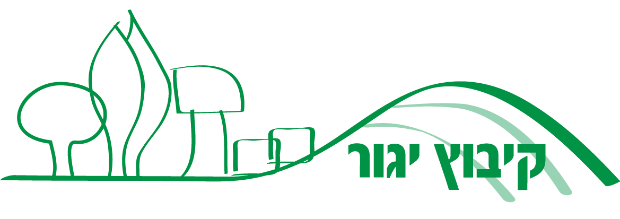 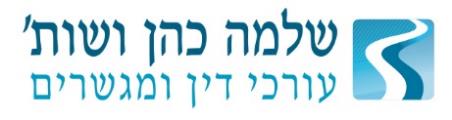 שיוך דירות - כללי
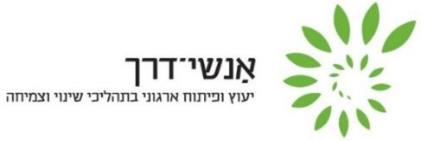 התנהלות וטיפול מול הרשויות – מיסוי, תכנון, רשות מקרקעי ישראל, וכו'.
קליטה עתידית תחייב התייחסות לנושא הסדרת הדיור.
לוחות זמנים שקשה להעריך מראש - סדרי גודל של מספר שנים.
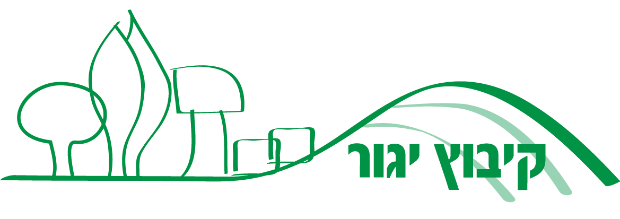 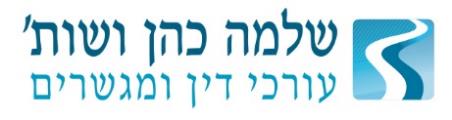 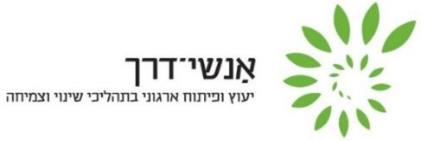 חלופות השיוך בקצרה
"החלופה הישירה" 
"חלופת האגודה"
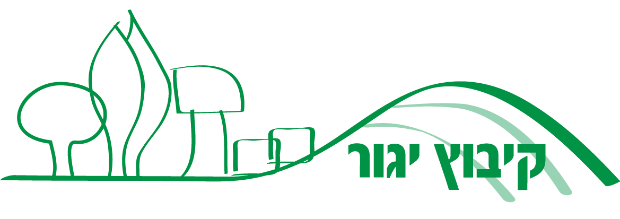 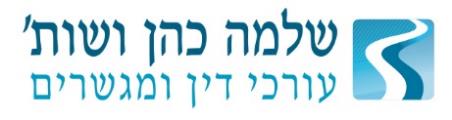 קיבוץ
אופן החכירה בכל חלופה
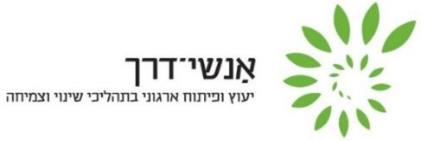 "חלופת האגודה"
"החלופה הישירה"
מפנה
למינהל
הסכם
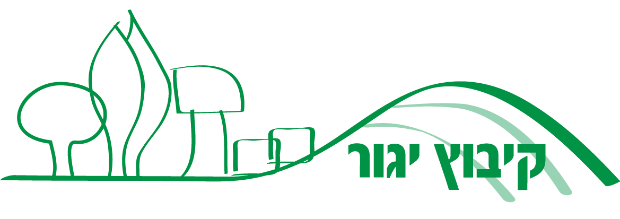 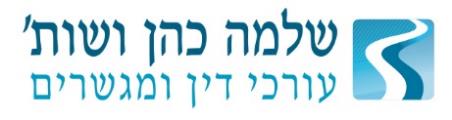 חלופת האגודה
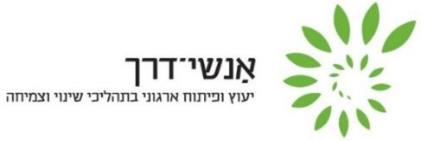 חלופת האגודה מאפשרת לקיבוץ להיוותר החוכר הראשי בקרקע.
הקיבוץ מחויב לרכוש את כלל המגרשים ב- "חלקת המגורים". 
ניתנת האפשרות להחליט על רכישת כלל מגרשי הישוב (עד כמות המגרשים לפי תמ"א 35).
מחיר המגרשים כולם נקבע במועד העסקה לפי ערך הקרקע ועל פי אזור העדיפות של הישוב. 
בנובמבר 2020 הוגשו המלצות הצוות לבחינת חלופת האגודה – המלצותיו מבקשות לשנות את התחשיב לפיו ייקבע "מחיר" המגרשים ואת היקף הרכישה המותר ולקבע את החלטת רמ"י לאפשר את העסקה רק ביחס למגרשים מתוכננים"
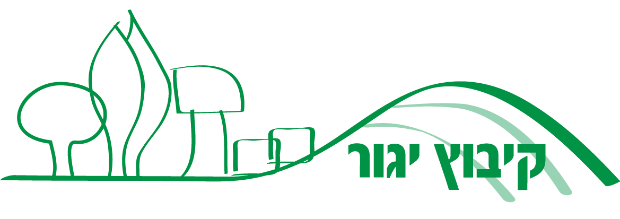 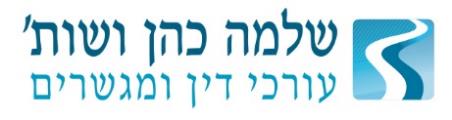 חלופת האגודה
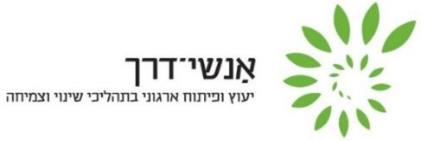 הקיבוץ מחויב בהענקת זכויות חכירת משנה לחבריו.
תחשיב ההנחה בכל מגרש נקבע תוך בחינת נתונים, כגון: הימצאותו בחלקת המגורים; היותו משוייך לחבר ותיק או חדש; וכו'. 
התשלום בחלופה זו הינו תשלום מידי (ללא אפשרות לתשלום נדחה).
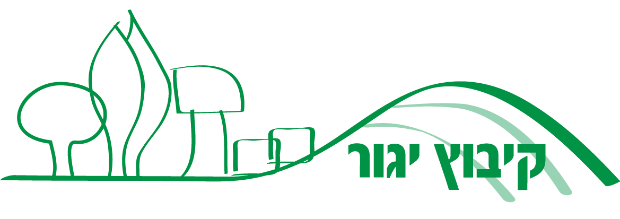 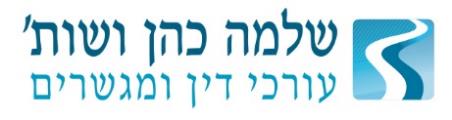 חלופה ישירה
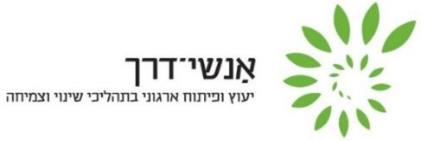 החלופה הישירה מעניקה הנחה קבועה ביחס למספר מגרשים (שמספרם נקבע בהתאם לנוסחה הקבועה בהחלטה) המכונים "חלקת המגורים" – בנתוני יגור מדובר על 585 מגרשים. 
בגין כל מגרש בחלקת המגורים דמי היוון יהיו בשיעור 33% מערך הקרקע.
נדרש תשלום מיידי בסך 3.75% מערך המגרש בגין כל מגרשי חלקת המגורים.
לחברים הוותיקים (עד 3.2007) ניתנת אפשרות לדחיית תשלום עבור מרבית הסכום. למעט ה-3.75% והמע"מ על כל העסקה (על כל 33%).
מהות הזכות: חכירה ישירה של החבר מול המדינה (רמ"י).
תשלומים לפי החלופה הישירה
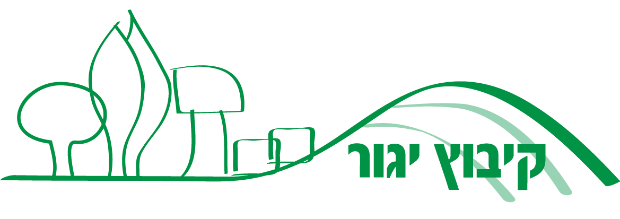 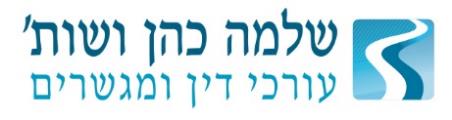 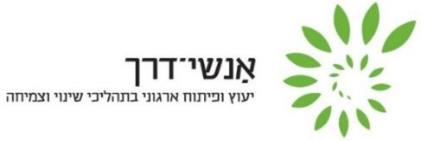 מחוץ לחלקת המגורים
חלקת המגורים
אחרי 27.03.07
27.03.07
חברים 
ביום הקובע
חברים לאחר 
היום הקובע
חברים
33% מערך הקרקע
(מרבית הסכום ניתן לדחות עד למכירה)
33% מערך הקרקע
(תשלום ללא דחייה)
91%
מחיר מלא
חלקות לא מאוישות
קיבוץ – 3.75% מידי
לכשיגיע חבר 29.25% 
סה"כ 33%
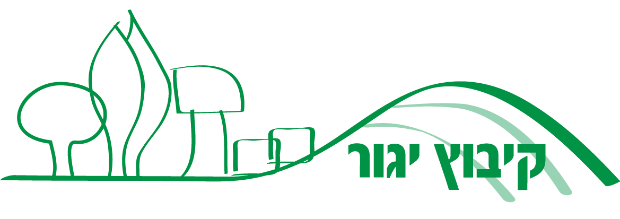 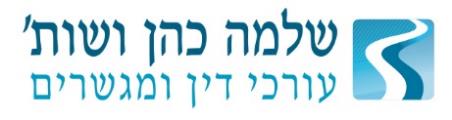 תחשיב לצורך המחשה בחלופת שיוך ישירה
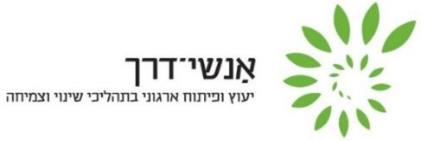 שווי מגרש ממוצע לחישוב (הערכה גסה) 1,000,000 ₪ 
תקן הנחלות: 250
585 מגרשים מוטבים (תשלום 33% מערך הקרקע).
452 מגרשים של בתי אב ותיקים ביום 27.03.2007.
149 מגרשים של חברים לאחר 27.03.2007.
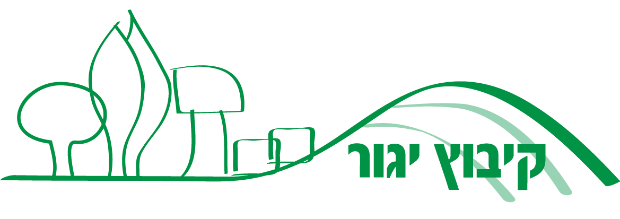 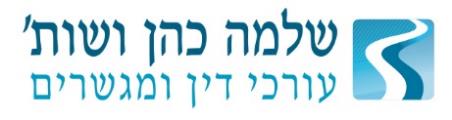 חלקת המגורים לאחר הגדלה
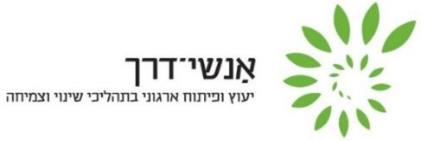 חלקת המגורים
אחרי 27.03.07
27.03.07
ללא חבר
חבר קיים
חבר ותיק
452
149
תשלום מיידי 386,000 ₪
תשלום מיידי                 כ- 94,000 ₪
תשלום נדחה כ- 292,000 ₪
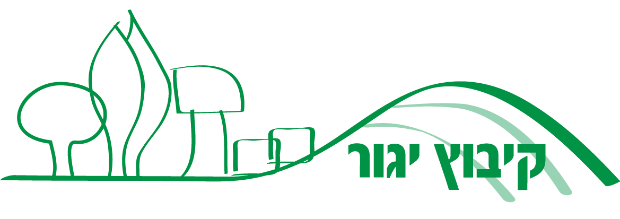 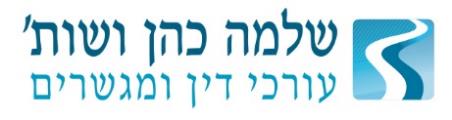 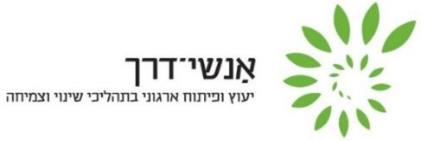 הסדר קבע לדיור
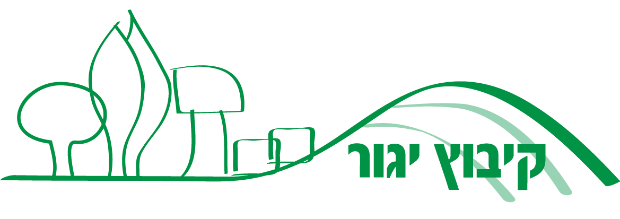 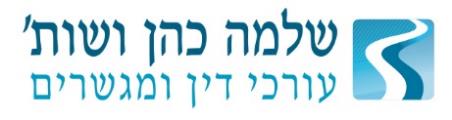 קיבוץ מתחדש שאינו משייך 
יש דבר כזה?
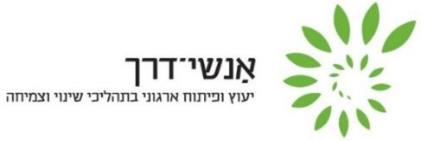 חלק מהקיבוצים המתחדשים בוחנים עדיין אפשרויות שיאפשרו את המשך תהליכי הבנייה והקליטה, כמו גם הענקת זכויות לחברי הקיבוץ, שלא בדרך של שיוך דירות עפ"י החלטות מועצת מקרקעי ישראל.
בחלק מאותם קיבוצים מתחדשים מתקיימת מערכת חוזית הקושרת באופן ישיר בין החבר לבין הדירה, הכוללת התחשבנות כלכלית כזו או אחרת. 
אפשרות נוספת היא חזרה להתנהלות שיתופית הכוללת מיסוי פנימי המביא בחשבון את זכות השימוש של החבר בביתו, והמשך ניהול ומימון הקיבוץ את הבנייה.
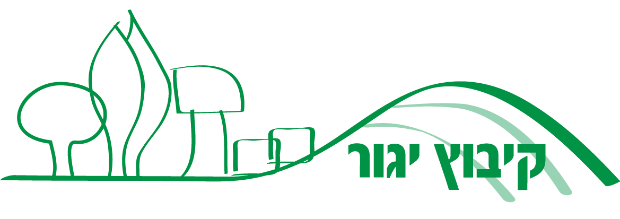 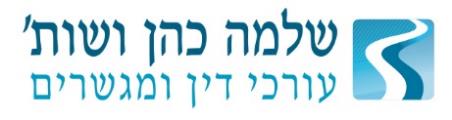 מתווה הסדר קבע לדיור
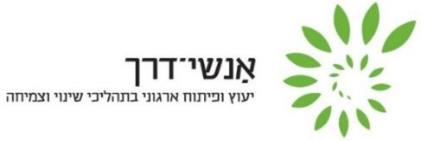 להבדיל מחלופות שיוך הדירות, המוכתבות על-ידי רמ"י, חלופת הבניה ללא שיוך נקבעת בהחלטת הקיבוץ ויכולה לבוא לידי ביטוי בצורות שונות.
בעקבות הדיונים וההסבר הציבורי שקיימנו, ביקשו מספר חברים לבחון אפשרות להציע מודל עם היתכנות כלכלית ומשפטית שיוכל להוות חלופה המסדירה את נושא הדיור ומשאירה את הדירות בבעלות יגור.
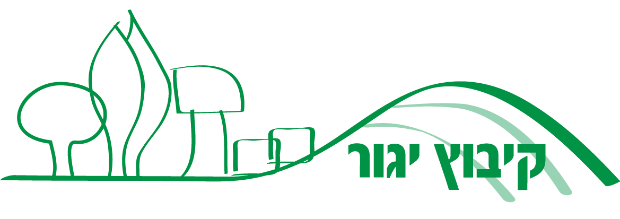 הסדר קבע לדיור
נקודת מוצא
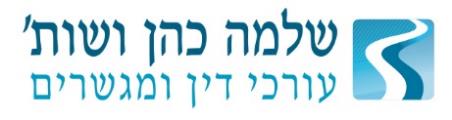 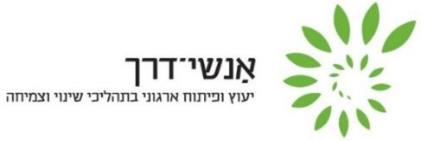 שמירת הדירות כנכס מרכזי של הקיבוץ.
שמירה על קהילה קיבוצית רב דורית. 
פערי דיור סבירים בין החברים.
המשך קליטת בנים – חשש ששיוך דירות יביא ל- "רף כניסה" גבוה.
שיוך יחייב בתשלומים ניכרים לרמ"י בגין הזכויות בקרקע.
הצורך בהתמודדות עם דרישות רמ"י – מימון בניה על-ידי הקיבוץ.
 הסדר כלכלי שיאפשר המשך בניה, אחזקה ופיתוח.
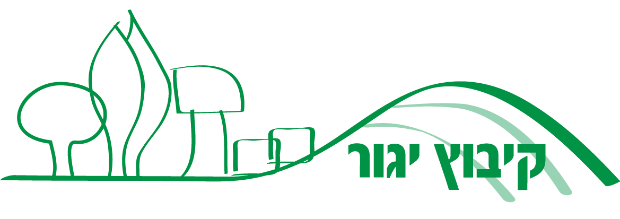 הסדר קבע לדיור
עקרונות המודל
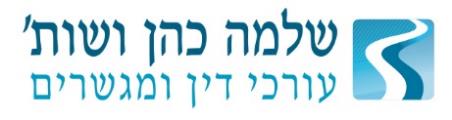 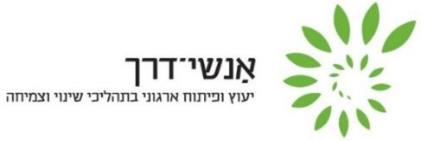 הבנייה תבוצע על-ידי הקיבוץ ובמימונו – בסטנדרט הבניה על פי החלטות הקיבוץ מעת לעת.
 המודל מציע פתרון לבנייה חדשה בהתאם לקצב הבנייה שייקבע (כרגע נלקח בחשבון 5 דירות בממוצע לשנה), כללים דומים להיום ביחס לתחזוקת הדירות, התאמת דירות לשיקום, תוספות ממ"דים. 
ההסדר מתקיים לכל החברים מקליטה ועד פטירה/עזיבה.
כל חבר משתתף בתשלום שוטף בגין מרכיב הדיור - סכום ההשתתפות החודשי (דמי שימוש) ייקבע ע"פ יחס בין סוג הדירה וותק החברים ביום השינוי 31/12/17.
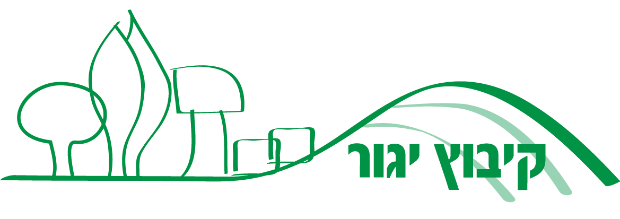 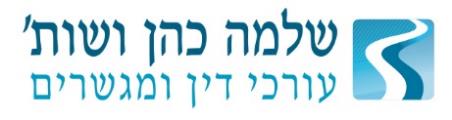 הסדר קבע לדיור
עקרונות המודל
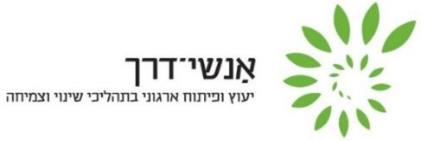 וותק החבר (ע"פ מה שנקבע בהסדר הדיור המקורי בתהליך השינוי) וסוג הדירה יהוו את הבסיס לחישוב סכום ההשתתפות - ככל שהחבר ותיק יותר וגר בדירה קטנה יותר כך סכום ההשתתפות יהיה נמוך יותר לרבות אפשרות לקבלת זיכוי.
תתאפשר הסדרה ביחס לביצוע תוספות מעבר לסטנדרט הבניה – בהתאם לכללים שייקבעו.
ייקבע סטנדרט לבית קבע כך שיתאפשר שיפוץ של דירות מעבר במימון הקיבוץ.
הענקת זכויות כספיות בגין ותק עד ליום השינוי (סדרי גודל של 100 אש"ח לחבר עם וותק מלא) באופן שייקבע שווי כספי לכל שנת וותק.
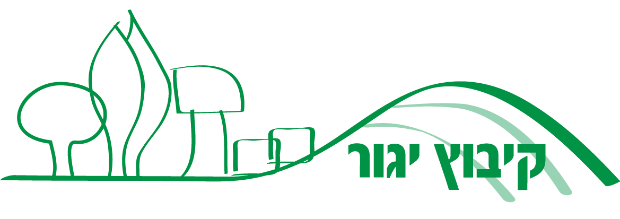 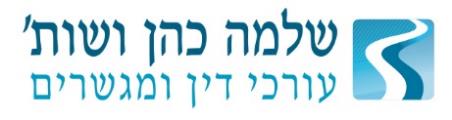 דוגמה להמחשה
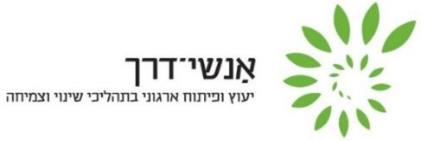 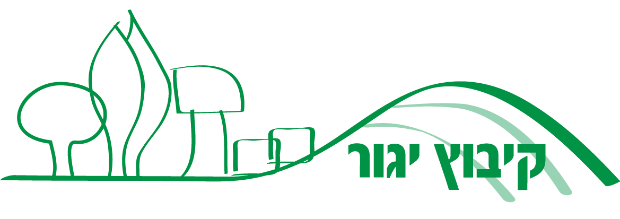 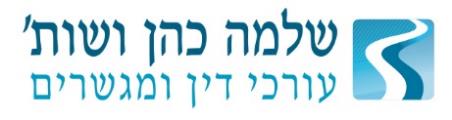 דוגמה להמחשה
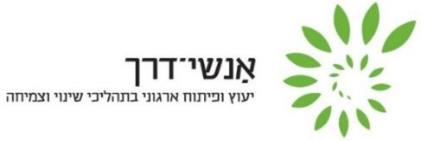 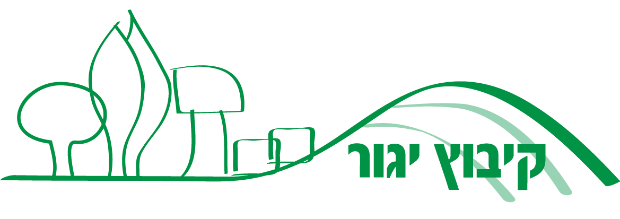 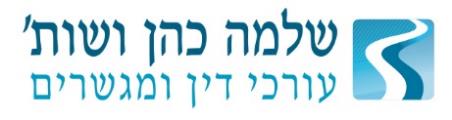 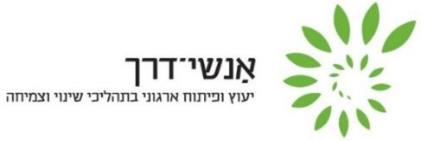 ההבדלים המרכזיים בין חלופת שיוך לחלופת הסדרי קבע לדיור
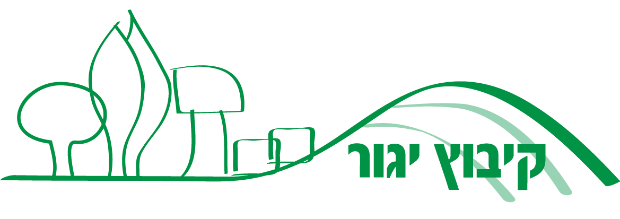 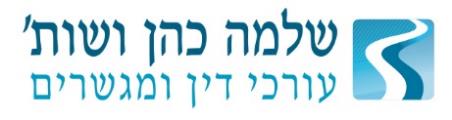 הבהרות
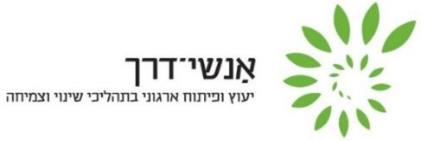 בחלופות השיוך לא ניתן לבצע תחשיב מדויק וערך המגרשים נתון לבדיקת שמאי המינהל בהתחשב בהבדלים ביניהם.

אין יכולת לדייק ביחס לערכים והמשתנים השונים כי גם השומה עשויה להיות שונה ביחס לכל מגרש ומגרש. הערכים נועדו להמחיש את ההבחנה בין החלופות ולא את העלויות בפועל.
29
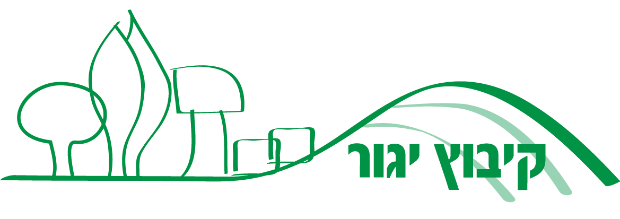 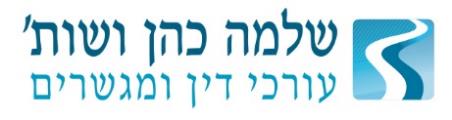 מה הלאה?...
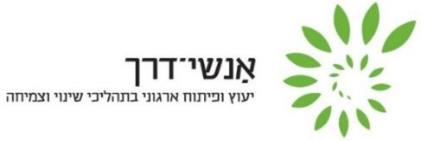 מפגש ציבור נוסף 23-6-21
 יולי - מפגשים לפי קבוצות גיל
15/7/21 מפגש עם ניר מאיר מזכ"ל התנועה
23/7/21 מפגש עם עופר ארד (ק. געתון) בנושא השלכות ומשמעויות השיוך בקיבוצים
מפגש עם טל (ק. עמיר) ודני (ק. רגבים) על תהליך השיוך, השלכות ומשמעויות
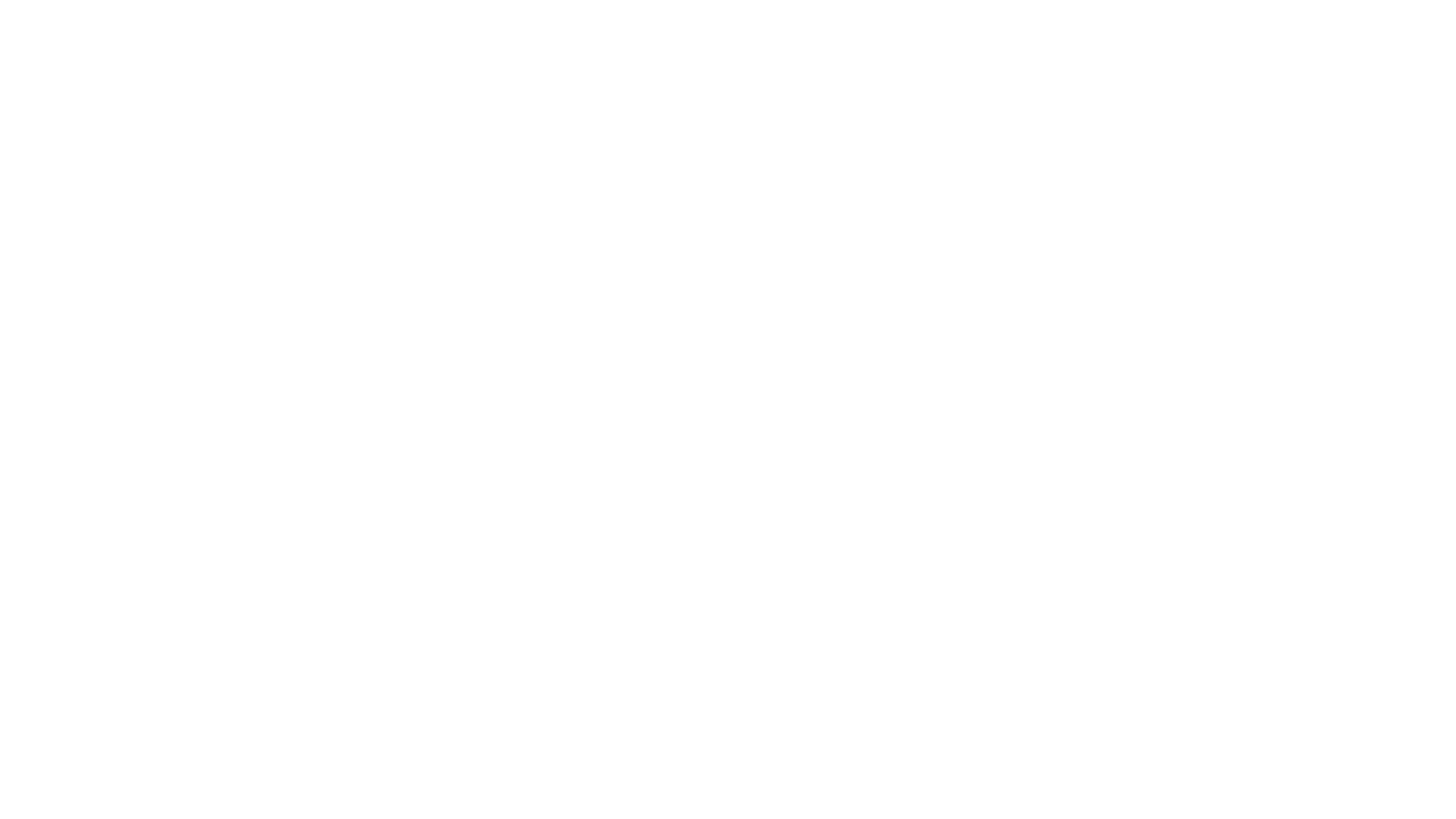 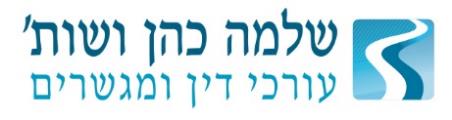 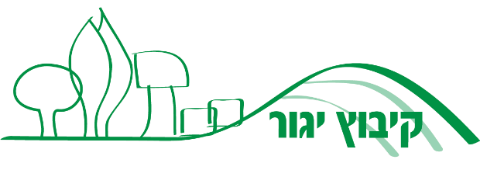 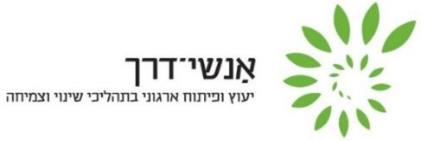 תודה!